5
Training and Developing Employees
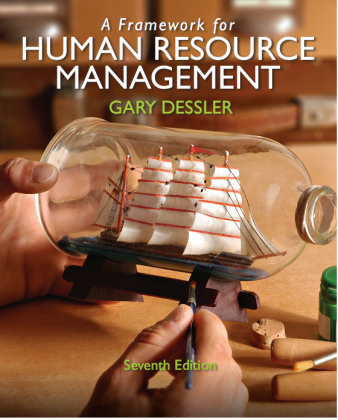 Copyright © 2013 Pearson Education, Inc. Publishing as Prentice Hall
5-1
[Speaker Notes: The main purpose of this chapter is to explain how to plan, develop, and implement training programs. The topics we cover include Orienting Employees,  The Training Process, Implementation: Training Techniques, Managerial Development, Managing Organizational Change and Development, and Evaluating the Training Effort.]
Learning Objectives (1)
When you finish studying this chapter, you should  be able to:
Explain each of the steps in the ADDIE training process.
Discuss at least two techniques used for assessing training needs.
Copyright © 2013 Pearson Education, Inc. Publishing as Prentice Hall
5-2
Learning Objectives (2)
Explain the pros and cons of at least five training techniques.
Explain what management development is and why it is important.
Describe the main management development techniques.
Copyright © 2013 Pearson Education, Inc. Publishing as Prentice Hall
5-3
Orienting Employees
Basic information
Socialization
Culture
Types of programs
Purposes
Technology
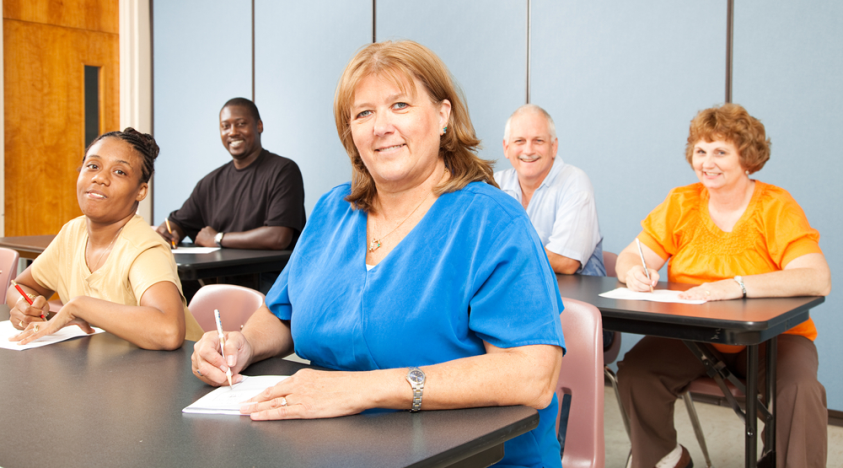 Copyright © 2013 Pearson Education, Inc. Publishing as Prentice Hall
5-4
[Speaker Notes: Employee orientation (often called “onboarding” today) involves providing new employees with the basic background information they need to perform their jobs, such as company rules, help in socializing the employee into the employer’s way of doing things, and the company’s culture. 

Types of programs range from brief introductions to lengthy programs of several days or more. Employees should receive print or Internet-based employee handbooks outlining benefits, policies, and safety measures. These may be provided electronically or in print but should include a physical or “electronic” signature to ensure the employee has received the document. 

Purposes — A successful orientation should make the new employee should feel welcome. He or 
she should understand the organization in a broad sense, its past, present, and future vision.

Technology –  Some firms provide new managers with preloaded personal digital assistants. These contain information such as key contact information, and even images of employees the new manager needs to know. Others provide all new employees with URLs (internet Universal Resource Locators or Web addresses) or disks containing discussions of corporate culture, videos of corporate facilities, and welcoming addresses from top managers.]
The Training ProcessTraining refers to the methods used with new or current employees to teach them the skills they need to perform their jobs, improve productivity, and the like.
Copyright © 2013 Pearson Education, Inc. Publishing as Prentice Hall
5-5
[Speaker Notes: Training refers to the methods used with new or current employees to teach them the skills they need to perform their jobs, improve productivity, and the like.]
The Training Process
Alignment
Training and performance
ADDIE five-step process
Analyze…………. the training need; 
Design…………..  the overall training program;
Develop…………. the course; 
Implement……….the training program; 
Evaluate………….the effectiveness of the course.
Copyright © 2013 Pearson Education, Inc. Publishing as Prentice Hall
5-6
[Speaker Notes: Training needs are aligned with a flow ideally from the employer’s strategic plans. One survey found that “establishing a linkage between learning and organizational performance” was the number-one issue facing training professionals. 

The ADDIE Five-Step Training Process — 1) analyze the training need; 2) design the overall training program; 3) develop the course; 4) implement the training program; and 5) evaluate the effectiveness of the course.]
Step 1: Analyzing
Identifying training needs
Talent management: Using profiles and competency models
Consolidation
ADDIE
Copyright © 2013 Pearson Education, Inc. Publishing as Prentice Hall
5-7
[Speaker Notes: Training Needs Analysis — The two main ways to identify training needs are: task analysis (an analysis of the job’s requirements) and performance analysis (an analysis to verify if there is a performance deficiency). 

Task analysis is a detailed study of the job to determine what specific skills—such as soldering (in the case of an assembly worker) or interviewing (in the case of a supervisor)—is required. 
Performance analysis means verifying that there is a performance deficiency and determining whether that deficiency should be rectified through training or some other means (such as transferring the employee or changing the compensation plan).

HR uses generic competency models for jobs by conducting behavioral interviews with top performers to identify those competencies that should be developed in others to ensure job success. Profiles are then developed to formulate training objectives. Profiles are then developed by using the same set of competencies to formulate training objectives.]
Step 1: Analyzing
Training Needs Analysis — The two main ways to identify training needs are: 
task analysis (an analysis of the job’s requirements) and
 performance analysis (an analysis to verify if there is a performance deficiency). 

Task analysis is a detailed study of the job to determine what specific skills—such as soldering (in the case of an assembly worker) or interviewing (in the case of a supervisor)—is required. 

Performance analysis means verifying that there is a performance deficiency and determining whether that deficiency should be rectified through training or some other means (such as transferring the employee or changing the compensation plan).

HR uses generic competency models for jobs by conducting behavioral interviews with top performers to identify those competencies that should be developed in others to ensure job success. Profiles are then developed to formulate training objectives. Profiles are then developed by using the same set of competencies to formulate training objectives.
Copyright © 2013 Pearson Education, Inc. Publishing as Prentice Hall
5-8
Step 2: Designing
Design the program
Setting learning objectives
Motivational learning environment
ADDIE
Copyright © 2013 Pearson Education, Inc. Publishing as Prentice Hall
5-9
[Speaker Notes: Design means planning the overall training program including training objectives, delivery methods, and program evaluation. Sub-steps here include setting performance objectives, creating a detailed training outline (all training program steps from start to finish), choosing a program delivery format (such as    lectures or Web), and verifying the overall program design with management.

Setting Learning Objectives — These objectives are defined as a “description of a performance you want learners to be able to exhibit before you consider them competent.” They should address correcting the performance deficiencies identified with needs analysis. 

Creating a Motivational Learning Environment — Learning requires both basic abilities (such as reading, math, and the like) and motivation. If motivation is a door that opens from the inside only, then the trainer or manager must focus on creating an environment that encourages the learner to open the door and step through.]
Step 2: Designing
Design means planning the overall training program including training objectives, delivery methods, and program evaluation. Sub-steps here include setting performance objectives, creating a detailed training outline (all training program steps from start to finish), choosing a program delivery format (such as    lectures or Web), and verifying the overall program design with management.

Setting Learning Objectives — These objectives are defined as a “description of a performance you want learners to be able to exhibit before you consider them competent.” They should address correcting the performance deficiencies identified with needs analysis. 

Creating a Motivational Learning Environment — Learning requires both basic abilities (such as reading, math, and the like) and motivation. If motivation is a door that opens from the inside only, then the trainer or manager must focus on creating an environment that encourages the learner to open the door and step through.
Copyright © 2013 Pearson Education, Inc. Publishing as Prentice Hall
5-10
Step 3: Developing the Program or CourseDeveloping the program requires assembling and creating the materials, choosing the content and specific instructional materials, and, finally, laying plans to align the evaluation process with the development process.
Program development
Assembling or creating
Choosing
Content
Instructional methods
ADDIE
Copyright © 2013 Pearson Education, Inc. Publishing as Prentice Hall
5-11
[Speaker Notes: Developing the program requires assembling and creating the materials, choosing the content and specific instructional materials, and, finally, laying plans to align the evaluation process with the development process.]
Step 4: Implementation: Training Techniques
On-the-job (OJT) training
Learning
Informal Learning
Apprenticeship training
Behavior modeling
Vestibule training
ADDIE
Copyright © 2013 Pearson Education, Inc. Publishing as Prentice Hall
5-12
[Speaker Notes: On-the-Job Training (OJT) means having a person learn a job by actually doing it. It involves preparing the learner; presenting the operation; doing a tryout; and follow-up. Many firms use “peer training” for OJT. 

Informal Learning involves learning through day-to-day unplanned interactions between the new worker and his/her colleagues.

Apprenticeship Training is a structured process by which people become skilled workers through a combination of classroom instruction and on-the-job training.

Behavior Modeling — A training technique in which trainees are first shown good management techniques in a video, are then asked to play roles in a simulated situation, given feedback by their supervisors, and finally, are encouraged (by incentives and other things) to apply their new skills back on the job.

Vestibule Training — A method in which trainees learn on the actual (or on simulated) equipment they would use on the job in an offsite or adjacent location.]
Step 4: Implementation: Training Techniques
On-the-Job Training (OJT) means having a person learn a job by actually doing it. It involves preparing the learner; presenting the operation; doing a tryout; and follow-up. Many firms use “peer training” for OJT. 

Informal Learning involves learning through day-to-day unplanned interactions between the new worker and his/her colleagues.

Apprenticeship Training is a structured process by which people become skilled workers through a combination of classroom instruction and on-the-job training.

Behavior Modeling — A training technique in which trainees are first shown good management techniques in a video, are then asked to play roles in a simulated situation, given feedback by their supervisors, and finally, are encouraged (by incentives and other things) to apply their new skills back on the job.

Vestibule Training — A method in which trainees learn on the actual (or on simulated) equipment they would use on the job in an offsite or adjacent location.
Copyright © 2013 Pearson Education, Inc. Publishing as Prentice Hall
5-13
Step 4: Implementation: Training Techniques (cont.)
A/V, distance learning
Video conference
Interactive
Computer-based
Simulated
Internet-based
Learning portals
Learning management systems
ADDIE
Copyright © 2013 Pearson Education, Inc. Publishing as Prentice Hall
5-14
[Speaker Notes: Audiovisual and Traditional Distance Learning Techniques allow people in one location to communicate live with people in another location.
 
Interactive Learning — Learners are encouraged to upload and share video snippets of job-related topics. 

Computer-Based Training (CBT) involves the trainee using computer-based or DVD systems to increase his/her knowledge or skills. CBT programs have real advantages including reducing learning time, cost-effectiveness once designed and produced, instructional consistency, mastery of learning, increased retention, and increased trainee motivation.
 
Internet-Based Training:

Learning Portals — Employers use Internet-based training to deliver training. The training itself could include posting videos, written lectures, PowerPoint slides, or more sophisticated simulations. 

Learning Management Systems (LMS) help employers identify training needs, and to schedule, deliver, assess, and manage the online training itself.]
Step 4: Implementation: Training Techniques (cont.)
Mobile
Virtual classroom
Special purposes
Literacy
Diversity
Teams
Lifelong learning
ADDIE
Copyright © 2013 Pearson Education, Inc. Publishing as Prentice Hall
5-15
[Speaker Notes: Mobile learning means delivering learning content on demand via mobile devices like cell phones, laptops, and iPhones, wherever and whenever the learner wants to access it.

The Virtual Classroom uses special collaboration software to enable multiple remote learners to use their PCs or laptops to participate in live discussions.

Literacy training techniques – Training provided to do basic reading, writing, and arithmetic.

Managing the New Workforce: Diversity Training – Diversity training aims to improve cross-cultural sensitivity in order to foster more harmonious, productive working relationships. 

Team Training involves groups of individuals who will work together and need to improve such working relationships as interpersonal communication, responsible, productive confrontation techniques, and the like. 

Providing Employees with Lifelong Learning involves providing employees with continuing learning experiences, ensuring they have chances to continually improve their skills, and inculcating a desire to continue learning while employed and even later.]
Managerial Development and Training
Copyright © 2013 Pearson Education, Inc. Publishing as Prentice Hall
5-16
[Speaker Notes: Management Development is any attempt to improve managerial performance by imparting knowledge, changing attitudes, or increasing skills. The general management development process consists of 1) assessing the company’s strategic needs, 2) appraising the managers’ current performance, and 3) developing the managers. Succession planning is part of this process and is the process through which a company plans for and fills senior-level openings. The program should make sense in terms of the firm’s strategy and goals.]
Managerial Development and TrainingManagement Development is any attempt to improve managerial performance by imparting knowledge, changing attitudes, or increasing skills. The general management development process consists of 1) assessing the company’s strategic needs 2) appraising the managers’ current performance, and  3) developing the managers. Succession planning is part of this process and is the process through which a company plans for and fills senior-level openings. The program should make sense in terms of the firm’s strategy and goals.
Copyright © 2013 Pearson Education, Inc. Publishing as Prentice Hall
5-17
Managerial Development and Training
Managerial OJT
Job rotation
Coaching/Understudy
Action learning
Case studies
Management games
Outside programs, seminars
Copyright © 2013 Pearson Education, Inc. Publishing as Prentice Hall
5-18
[Speaker Notes: Managerial On-the-Job Training — Methods include: job rotation; coaching/understudy approach; and action learning.
Job Rotation involves moving management trainees from department to department to broaden their understanding of all parts of the business.
Coaching/Understudy Approach involves a trainee working directly with a senior manager or with the person he/she is to replace, and the latter is responsible for coaching the trainee.
Action Learning Programs give managers and others release time to work full-time on projects to analyze and solve problems in departments other than their own.
The Case Study Method presents a trainee with a written description of an organizational problem.
Management Games — Computerized management games allow for trainees to learn by making realistic decisions in simulations. Improvisation is a recent variant of a management game. 
Outside Programs, Seminars are offered by many companies and universities and are usually related to specific needs of the firm paying for employee attendance.]
Managerial Development and Training
Managerial On-the-Job Training — Methods include: job rotation; coaching/understudy approach; and action learning.

Job Rotation involves moving management trainees from department to department to broaden their understanding of all parts of the business.

Coaching/Understudy Approach involves a trainee working directly with a senior manager or with the person he/she is to replace, and the latter is responsible for coaching the trainee.

Action Learning Programs give managers and others release time to work full-time on projects to analyze and solve problems in departments other than their own.

The Case Study Method presents a trainee with a written description of an organizational problem.

Management Games — Computerized management games allow for trainees to learn by making realistic decisions in simulations. Improvisation is a recent variant of a management game. 

Outside Programs, Seminars are offered by many companies and universities and are usually related to specific needs of the firm paying for employee attendance.
Copyright © 2013 Pearson Education, Inc. Publishing as Prentice Hall
5-19
Step 5: Evaluating the Training Effort
Controlled experimentation
Training effects to measure
Evaluation in practice
ADDIE
Copyright © 2013 Pearson Education, Inc. Publishing as Prentice Hall
5-20
[Speaker Notes: The evaluation process of choice is controlled experimentation, which uses both a training group and a control group (one that receives no training) to assess before-and-after performance in order to determine the extent to which performance in the training group resulted from the training itself rather than some organization-wide change. In practice, few firms use this method, preferring to simply measure trainees’ reactions, or to measure trainee job performance before and after the training.

Training Effects to Measure — The following four basic categories of training outcomes can be measured: 1) reaction, 2) learning, 3) behavior, and 4) results.

Evaluation in Practice — In today’s global economic environment, employers increasingly desire to have measurable results available to justify expenses associated with training and development programs.]
Step 5: Evaluating the Training Effort
Controlled Experimentation — The evaluation process of choice is controlled experimentation, which uses both a training group and a control group (one that receives no training) to assess before-and-after performance in order to determine the extent to which performance in the training group resulted from the training itself rather than some organization-wide change. In practice, few firms use this method, preferring to simply measure trainees’ reactions, or to measure trainee job performance before and after the training.

Training Effects to Measure — The following four basic categories of training outcomes can be measured: 1) reaction, 2) learning, 3) behavior, and 4) results.

Evaluation in Practice — In today’s global economic environment, employers increasingly desire to have measurable results available to justify expenses associated with training and development programs.
Copyright © 2013 Pearson Education, Inc. Publishing as Prentice Hall
5-21